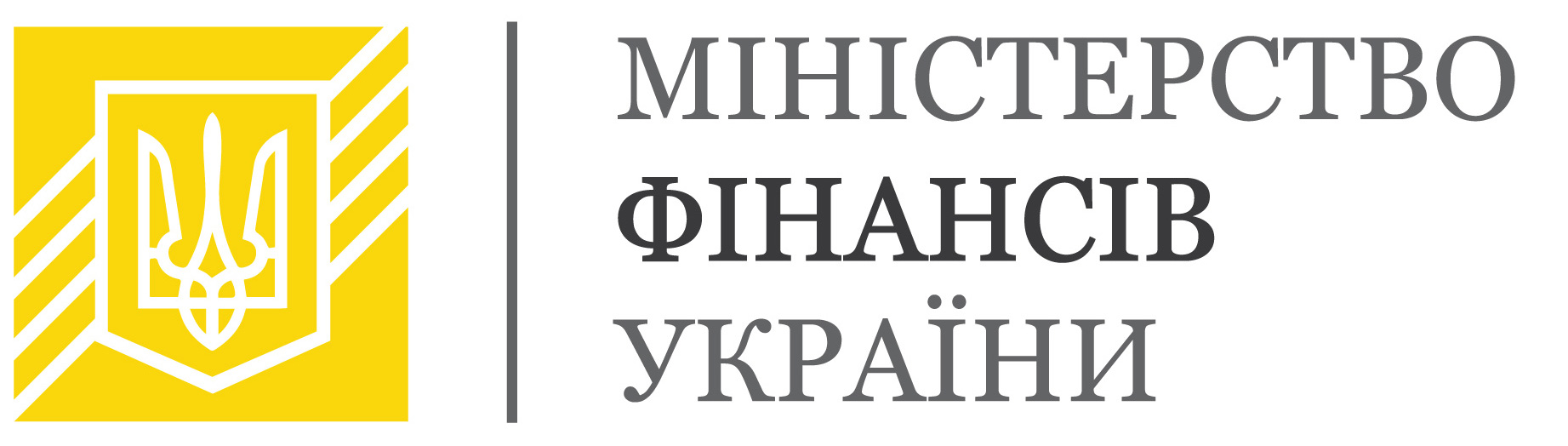 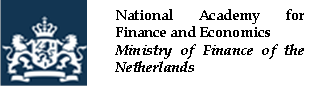 ПРАКТИКА ФОРМУВАНЯ РИЗИКІВ
Департамент гармонізації державного
внутрішнього фінансового контролю
2023
Ризик — подія, що містить компонент невизначеності 
(вона може, але не обов'язково реалізується)
кожна діяльність/завдання містить у собі певний ризик
кожна установа та її структурний підрозділ у своїй діяльності стикається з певними ризиками
втрачені можливості також вважаються ризиком 
прикладом таких ризиків є недостатнє використання можливого фінансування з фондів ЄС.
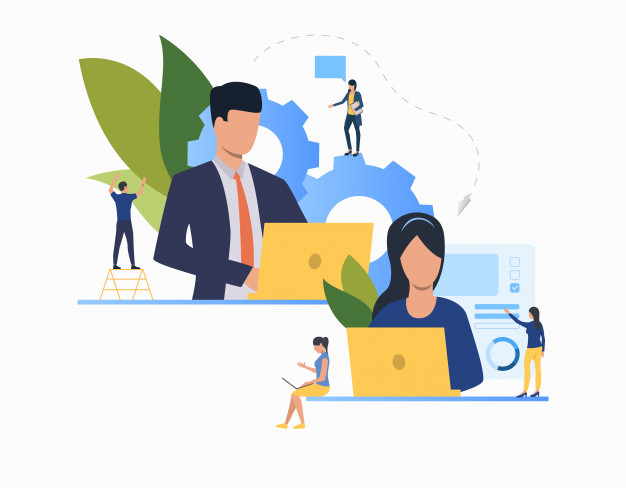 Умовно можемо класифікувати ризики на стратегічні та операційні 
Наприклад, стратегічні ризики, пов'язані з управлінням державним боргом, це: відсотковий ризик державного боргу та обмінний курс державного боргу. 
Операційними ризиками можуть бути, наприклад, вихід з ладу обладнання, втрата документації, втрата ключового персоналу тощо
Ідентифікація ризиків
Ідентифікація ризиків – визначення ймовірних подій, які впливатимуть на здатність установи виконувати завдання і функції для досягнення мети та стратегічних цілей
Визначаючи ризики, слід відповісти на питання 
«що може відбутися                        не так?»
Ідентифікація ризиків неможлива без попереднього визначення чітких стратегічних та операційних цілей!
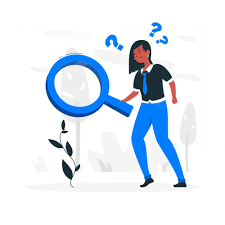 Конкретизація цілей сприяє більш точному визначенню ризиків – цілі мають бути зазначені за SMART  моделлю.
Стратегічний напрям
Розуміння організації діяльності установи 
Масштаби управління ризиками
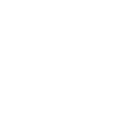 [Speaker Notes: Ключем виступає конкретизація і розуміння цілей.
Важливим  є розуміння самої організації, діяльності, відповідальності та потенціалу.
Ідентифікація ризиків – це “процес визначення того, які загрозливі для цілей вашої організації події можуть статися, і в чому криються їх першопричини”.
Що може порушити нормальну діяльність?
Як і чому це може відбутися?]
Ідентифікація ризиків
Під час ідентифікації ризиків необхідно свідомо уникати:
!
включення ризиків, які не впливають на досягнення цілей
включення наслідків/проблем/недоліків, які можна прийняти за ризики 

наприклад:
- «втрата майна/інформації» або «невиконання завдання»
- визначення ризикової ситуації як події, що вже настала, недоукомплектація підрозділу відповідними фахівцями
зворотного формулюванням цілей 

наприклад: 
1. мета – досягти цілі,  
    ризик – не досягти цілі.

2. ціль – досягнення результативних показників,
    ризик – не досягнення     результативних показників.
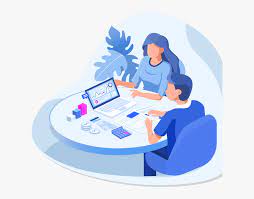 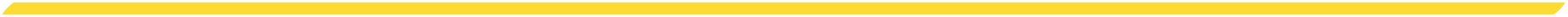 Ризик - це ймовірна подія, яка може виникнути в майбутньому, якщо ж зазначена подія все ж таки відбудеться – це може стати проблемою, якщо вакантна посада вже зараз – це проблема
Причинно-наслідковий зв'язок
Причина характеризується тим, що завжди передує результату, при цьому результатом дії причини є наслідок. Іноді багато причин зумовлюють один загальний наслідок, у той же час одна причина може проявитися в безлічі наслідків.
викривлення інформації
використання стандартних типових паролів
причини
РИЗИК

Несанкціонований доступ до ІТ системи
наслідки
втрата даних
хакерська атака
відсутність процедур авторизації
внесення недостовірних даних
Наслідком є результат, ступінь ризику або імовірність виникнення проблеми через невідповідність поточного стану досліджуваного процесу встановленим критеріям.
Ідентифікація ризиків
!
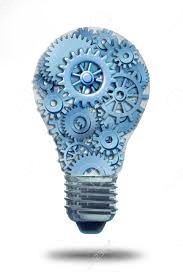 Ідентифікація ризиків  здійснюється  у чіткому 
причинно-наслідковому зв’язку 
(причин, наслідків і можливого впливу на цілі установи)
Приклад: 
«Існує ризик пошкодження комп’ютерних мереж»
зв’язок з діяльністю установи
«Через пошкодження комп’ютерних мереж в установі можуть бути втрачені бази даних, що негативно впливає на виконання процедур та функцій (конкретизуємо)»
Усуньте подію, що призводить до проблеми!
[Speaker Notes: Пам’ятайте, опис ризику повинен включати опис причин, наслідків і його можливого впливу на цілі організації (причинно-наслідковий зв’язок). Іншими словами, передовий досвід підказує, що ризики слід описувати за схемою:
“xyz… призводить до/має наслідком…abc”
наприклад: Отримання неповної чи недостовірної інформації від персоналу установи призведе до прийняття неефективних рішень керівництвом щодо діяльності установи та, як наслідок, недосягнення цілей.
Неналежна професійна підготовка  працівників установи призведе до неякісного виконання завдань/надання послуг та збільшення тривалості їх опрацювання, як наслідок, затримка виконання завдань щодо діяльності установи та недосягнення цілей у зазначені терміни]
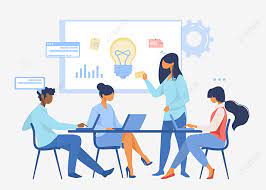 ПРИКЛАД
Ціль –  збільшити питому вагу впроваджених рекомендацій до 75 % від їх загальної кількості станом на 01.01.2024
РИЗИК 1 
– неможливість впровадження рекомендацій внаслідок їх неналежної якості (за категорією ризик внутрішній, за видом – кадровий, ймовірність – середня, вплив – високий, загальна оцінка ризику – висока)
Спосіб реагування – зменшити
РИЗИК 2
– недотримання затвердженого порядку здійснення моніторингу (за категорією ризик внутрішній, за видом – операційно-технологічний, ймовірність – низька, вплив – високий, загальна оцінка ризику – середня);
РИЗИК 3 
– неякісне здійснення моніторингу внаслідок відсутності регламенту (за категорією ризик внутрішній, за видом – нормативно-правовий, ймовірність – середня, вплив – середній, загальна оцінка – середня);
Ризики низького значення розглядаються на рівні сп
ПРИКЛАД
РИЗИК  – Низький рівень знань фахових документів
ймовірність настання – середня 
вплив – високий
за категорією ризик внутрішній
за видом – нормативно-правовий
загальна оцінка ризику – висока  !
захід контролю
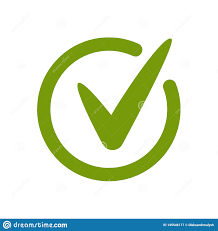 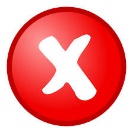 організація, на регулярній основі, підвищення кваліфікації з питань, які вимагають підвищення знань, напр. з питань кібербезпеки та захисту даних (вказуємо конкретний напрям)
підвищення кваліфікації
ПРИКЛАД
РИЗИК - Використання неліцензійного програмного забезпечення (у всіх процедурах установи, тобто операційного характеру) створює ймовірність несанкціонованого втручання сторонніх осіб в інформаційно-телекомунікаційні процеси установи, що ставить під загрозу безпеку (захищеність) електронних інформаційних ресурсів і може призвести до порушення штатного режиму функціонування всієї діяльності установи
ймовірність настання – середня 
вплив – високий
за категорією ризик - внутрішній
за видом – програмно-технічний
загальна оцінка ризику – висока  !
Інформування – вищого керівництва та, за наявності, робочої групи з питань управління ризиками чи ВК
Захід контролю – проведення превентивних заходів для усіх працівників установи щодо посилення дотримання безпекових заходів при роботі з мережею Інтернет.
вжиття заходів з обмеження доступу до неперевірених веб-сайтів з персональних електронних пристроїв працівників
визначення та проведення заходів із закупівлі обладнання та програмного забезпечення для підвищення рівня кіберзахисту інформаційних ресурсів
Ефективне використання ресурсів
Прийняття кращих рішень, які ухвалюються з урахуванням діяльності з управління ризиками 

Ризик -  ймовірна нестача ліжко місць мобільної частини при раптовому збільшенні постраждалих призведе до неможливості їх порятунку
Ціль установи – порятунок та збереження життя громадян
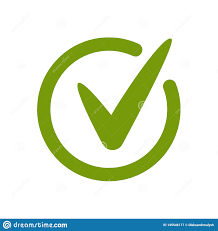 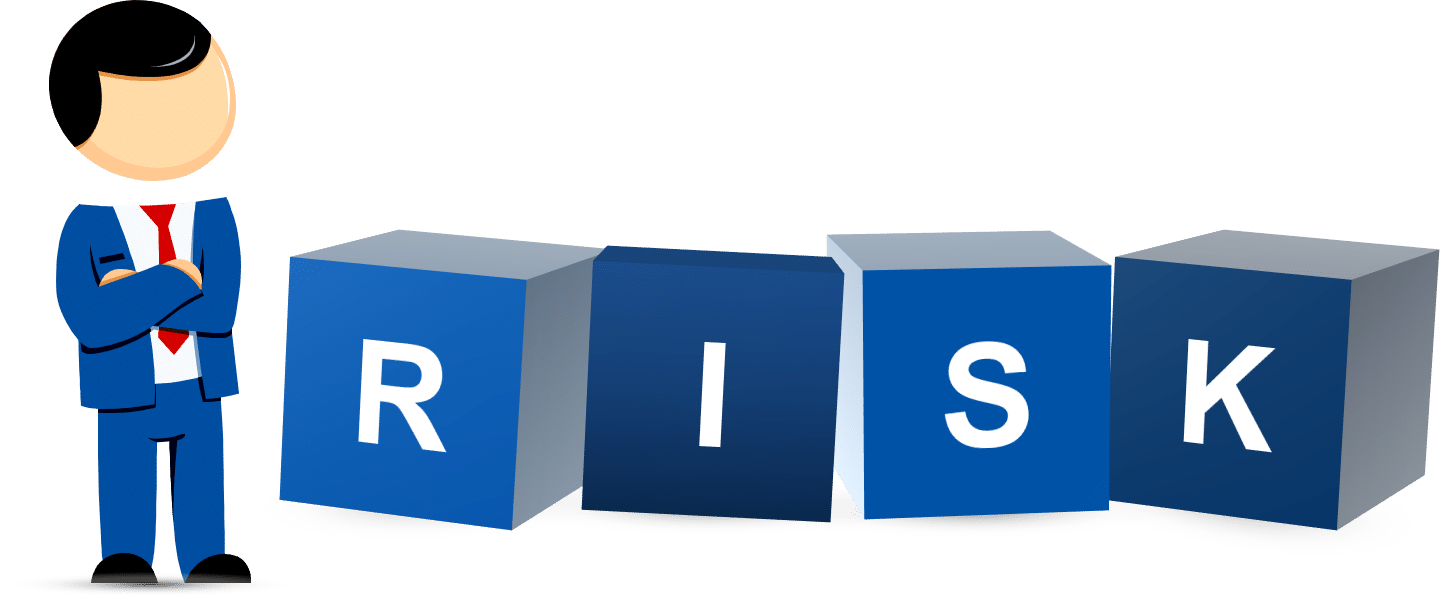 Управлінське рішення - майновий комплекс отриманий від донорів ліжко ємністю 20 ліжок, передано до мобільної частини, що дало змогу розширити можливості мобільного госпіталю шляхом збільшення ліжко місць та як результат порятунку більшої кількості осіб, покращивши оснащення господарського блоку автономним функціонуванням.
Інформаційні дані щодо ризиків
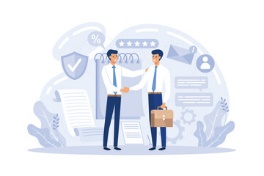 Основне призначення інформації щодо ризиків 
– це доведення узагальнених результатів аналізу ризиків до керівництва з метою реагування, ухвалення відповідних рішень та вдосконалення процесів управління в установі
Для дієвості (практичної цінності) та забезпечення здійснення ефективного управління ризиками необхідно періодично переглядати зведену інформацію по ризиках